Работа со списком  избирателей 
до дня голосования
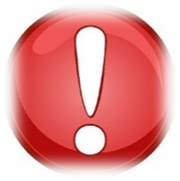 Главное
Федеральное регулирование

Активное избирательное право конкретного избирателя

Включение в список только на одном избирательном участке
Нормативная база
Федеральный закон «Об основных гарантия избирательных прав и права на участие в референдуме граждан российской федерации»
Федеральный закон «О выборах Президента Российской Федерации»
Инструкция по составлению, уточнению и использованию списков избирателей на выборах Президента Российской Федерации (постановление ЦИК России № 114/936-7 от 13 декабря 2017 года)
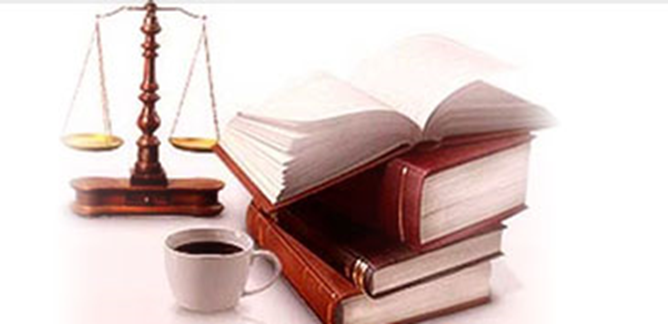 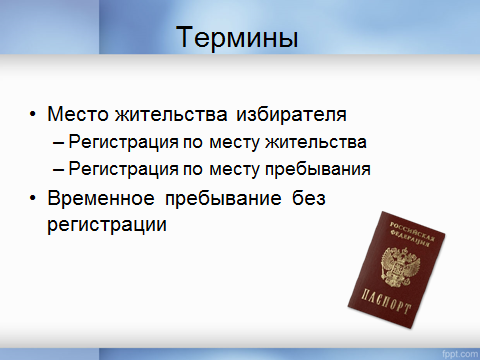 Места временного пребывания

Больницы, санатории, дома отдыха;
Вокзалы, аэропорты;
Места содержания под стражей подозреваемых и обвиняемых.
Могут относиться
Госпитали, родильные дома, реабилитационные центры;
Организации социального обслуживания;
Гостиницы , пансионаты;
Учебно-воспитательные учреждения закрытого типа;
Помещения таможни, рудники, вахтовые поселки.
Регистрация по месту пребывания
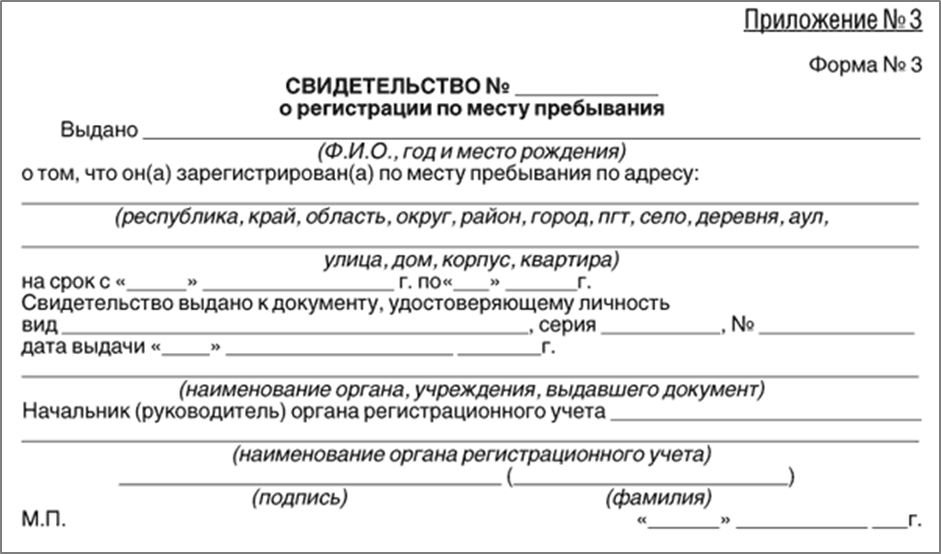 Регистрация по месту пребывания
Активное избирательное право
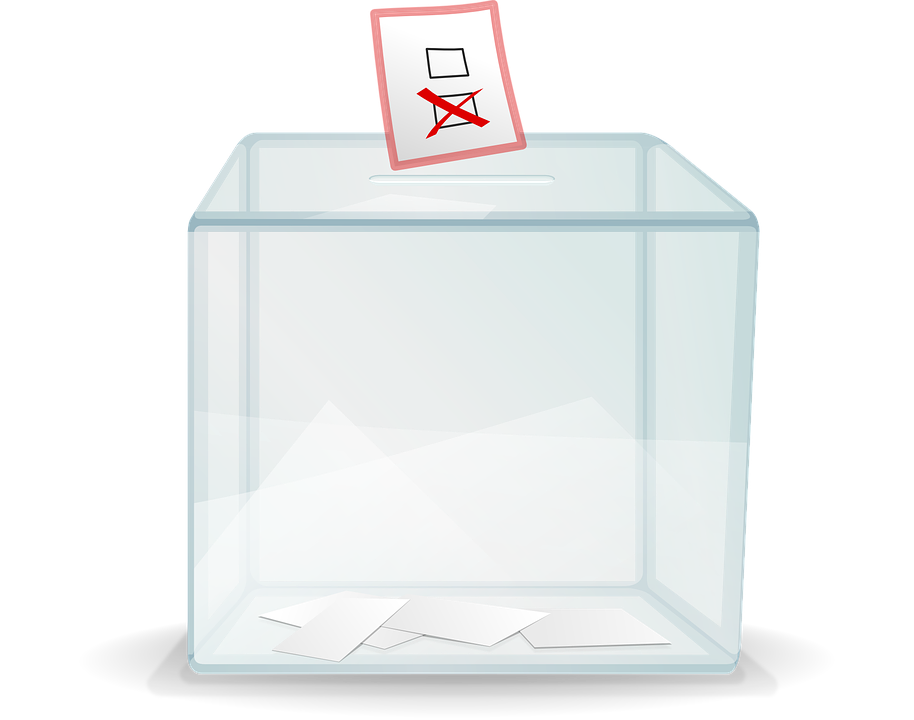 Включение в список избирателей 
в участковой избирательной комиссии


в местах временного пребывания




 по заявлению по месту нахождения
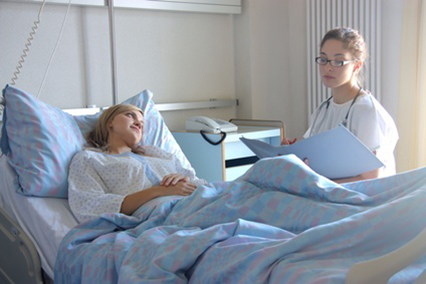 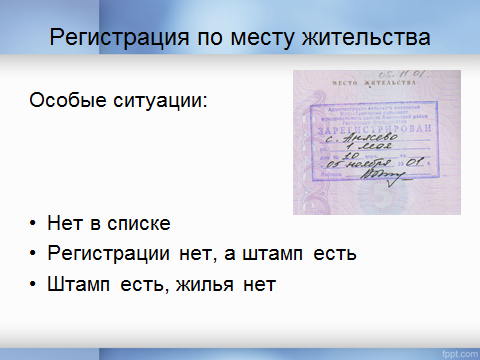 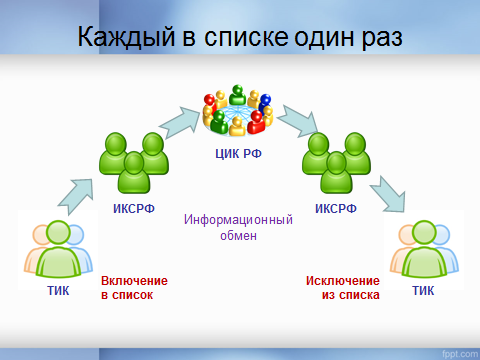 Лица без регистрации
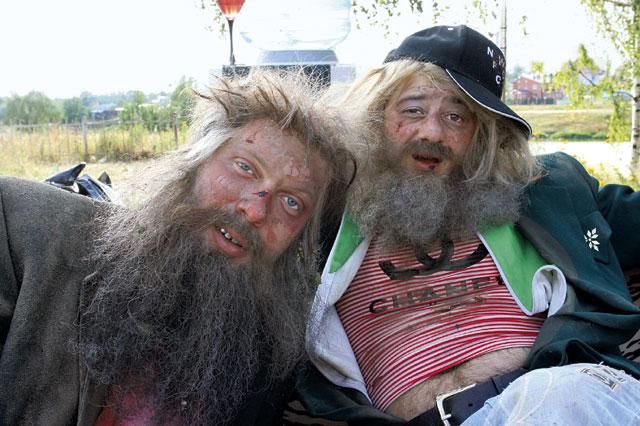 могут быть включены в список избирательном участке, определенном решением избирательной комиссии Свердловской области для  проведения  голосования таких избирателей,  на основании личного письменного заявления, поданного в  УИК не  позднее  чем  в  день голосования
Исключение из списка

Только на основании официальных документов
В течение 24 часов (2 часа в день голосования)

Поводы для исключения
изменение сведений
включение в список на другом участке
выбытие из места временного пребывания
отбывающий наказание в местах лишение свободы
в связи с призывом на военную службу
в связи с признанием судом недееспособным
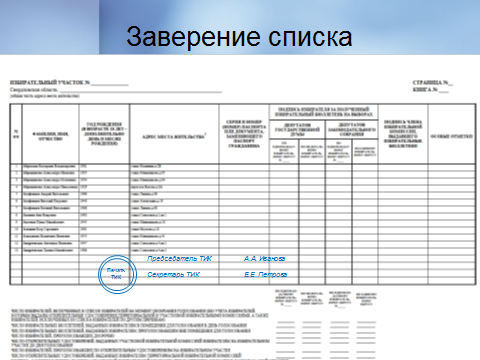 Благодарю за внимание